Densitatea corpurilor
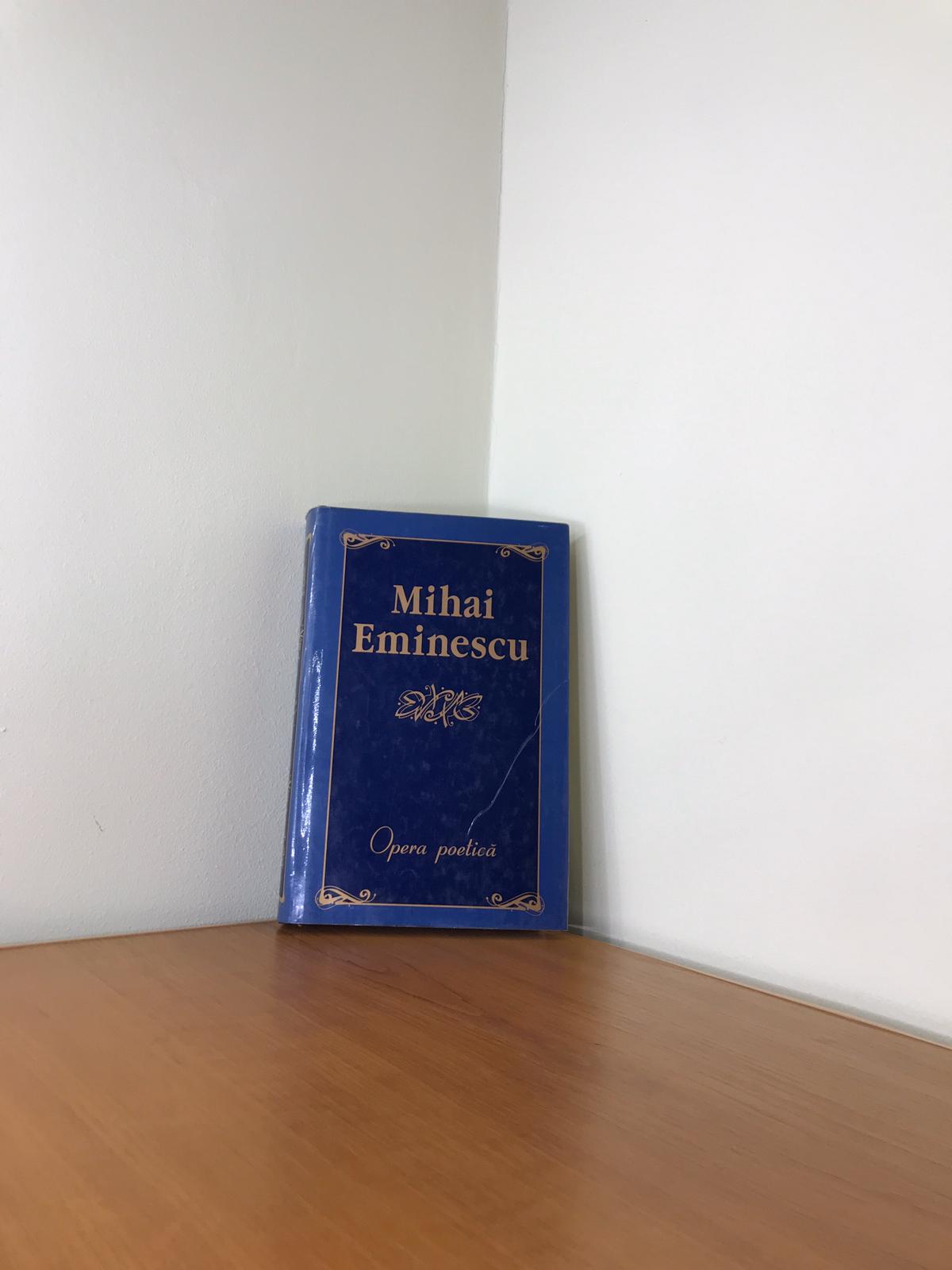 Cartea ocupa un spațiu anume.
Densitatea corpurilor
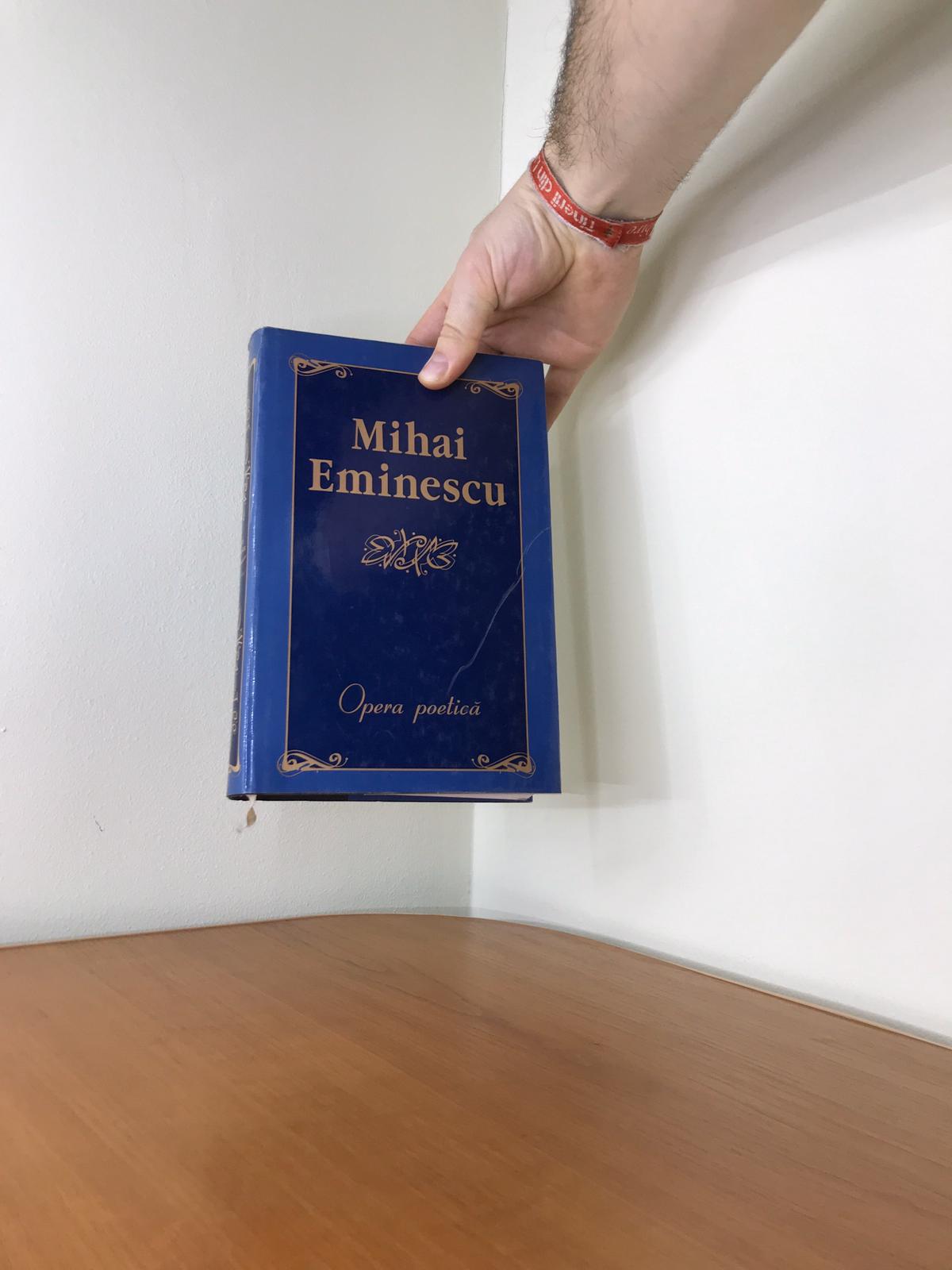 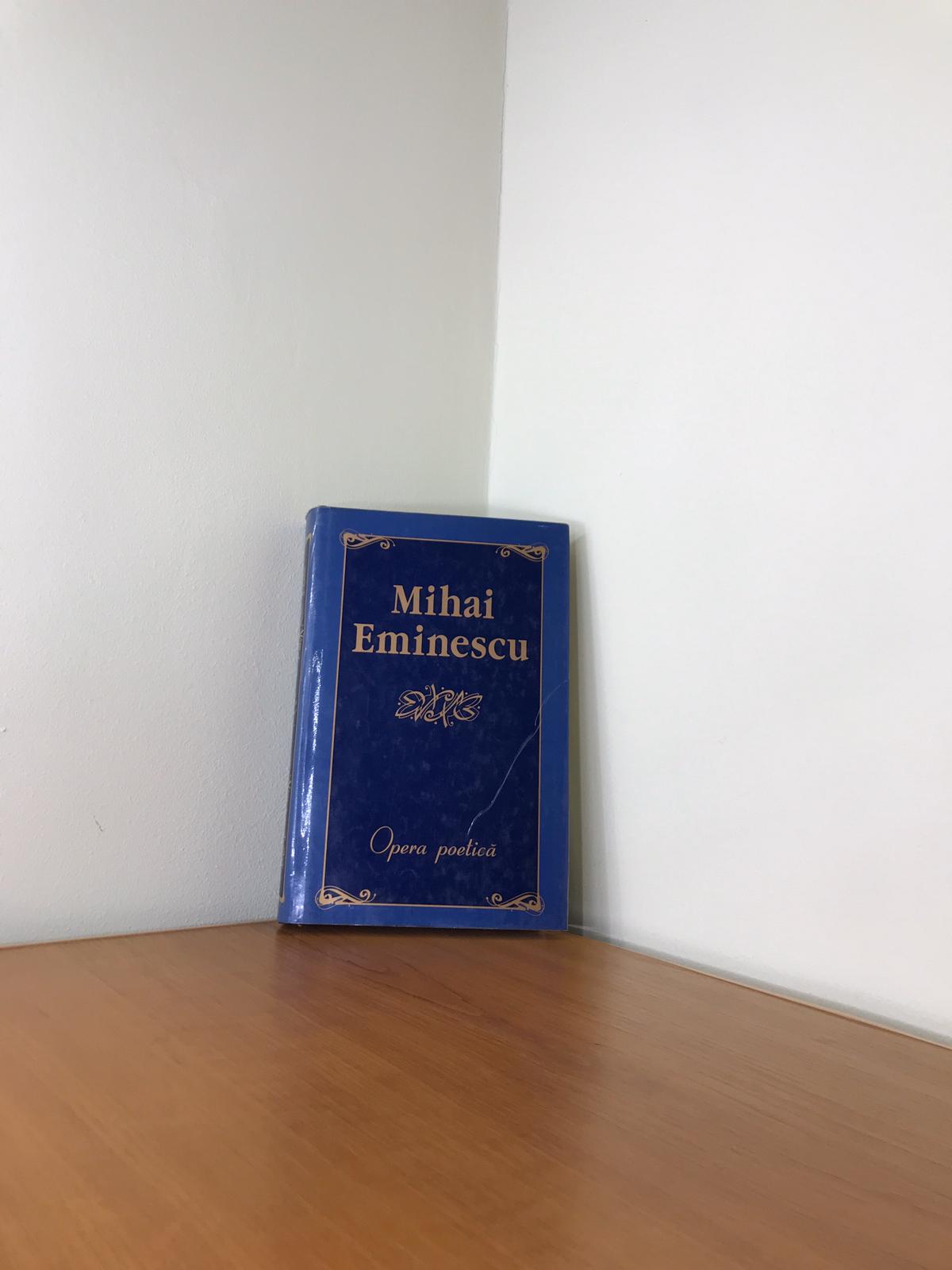 Densitatea corpurilor
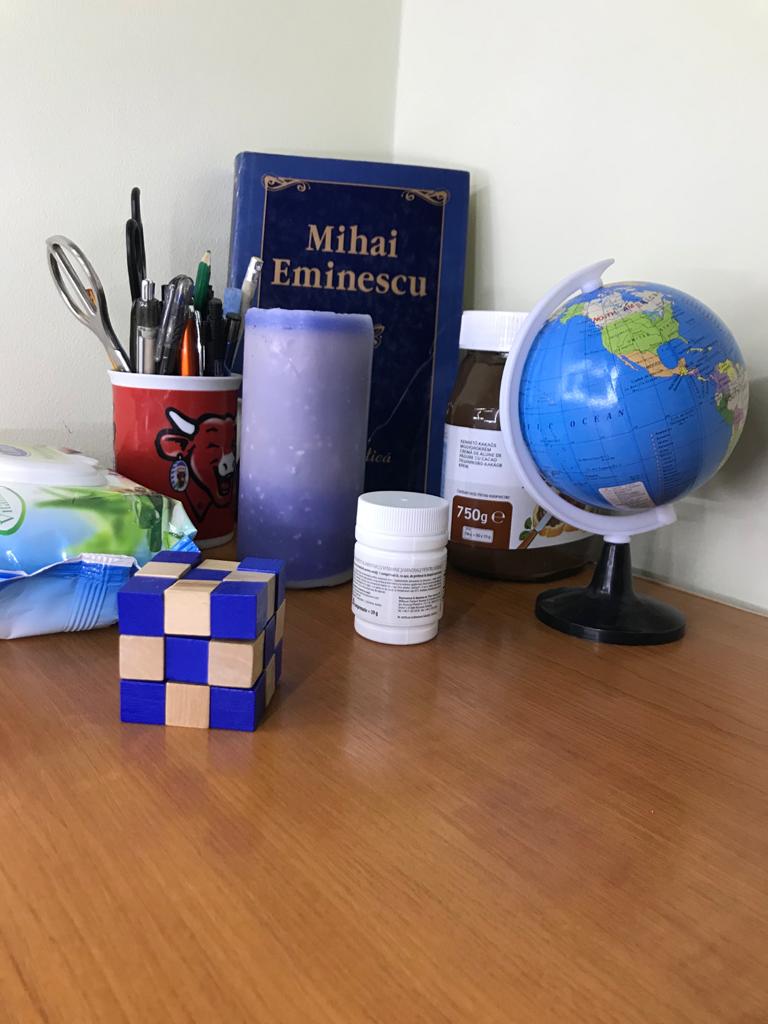 Orice corp ocupă un anumit spațiu.
Densitatea corpurilor
Spațiul ocupat de către un corp se numește Volum.
Unitatea volumului în SI este m3.
Densitatea corpurilor
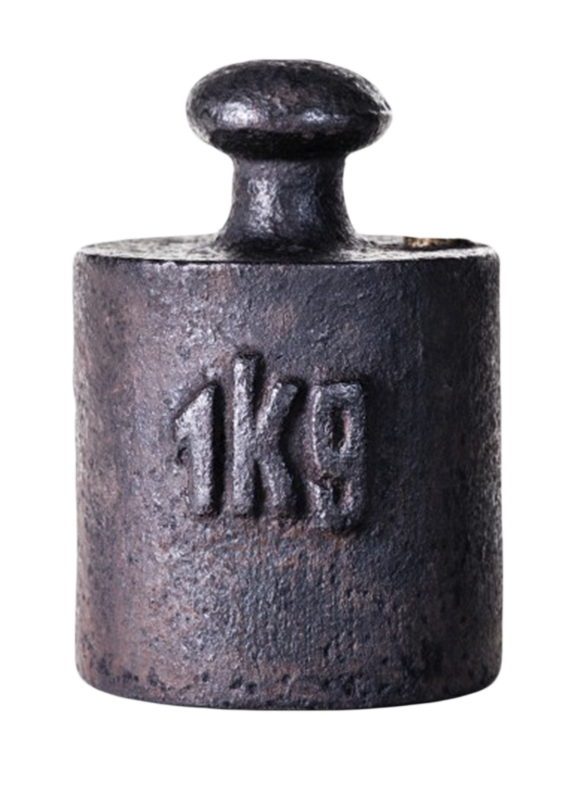 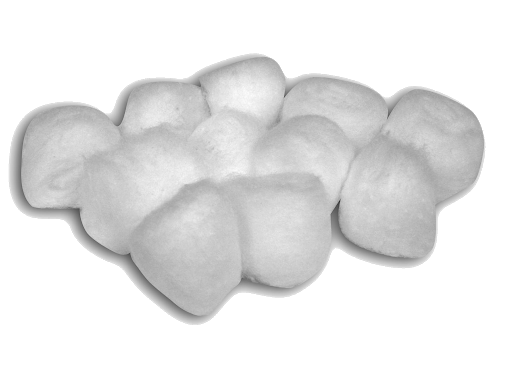 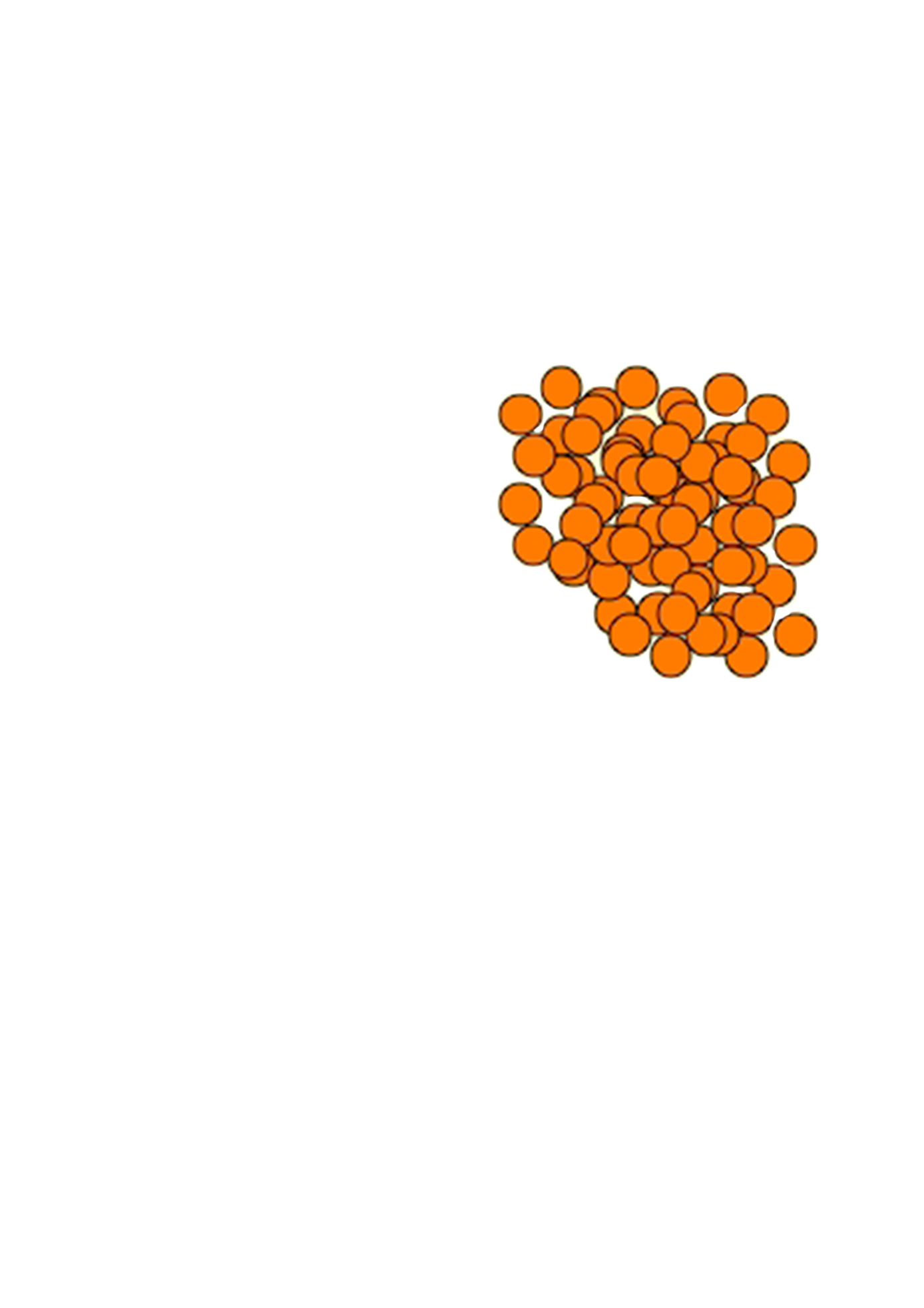 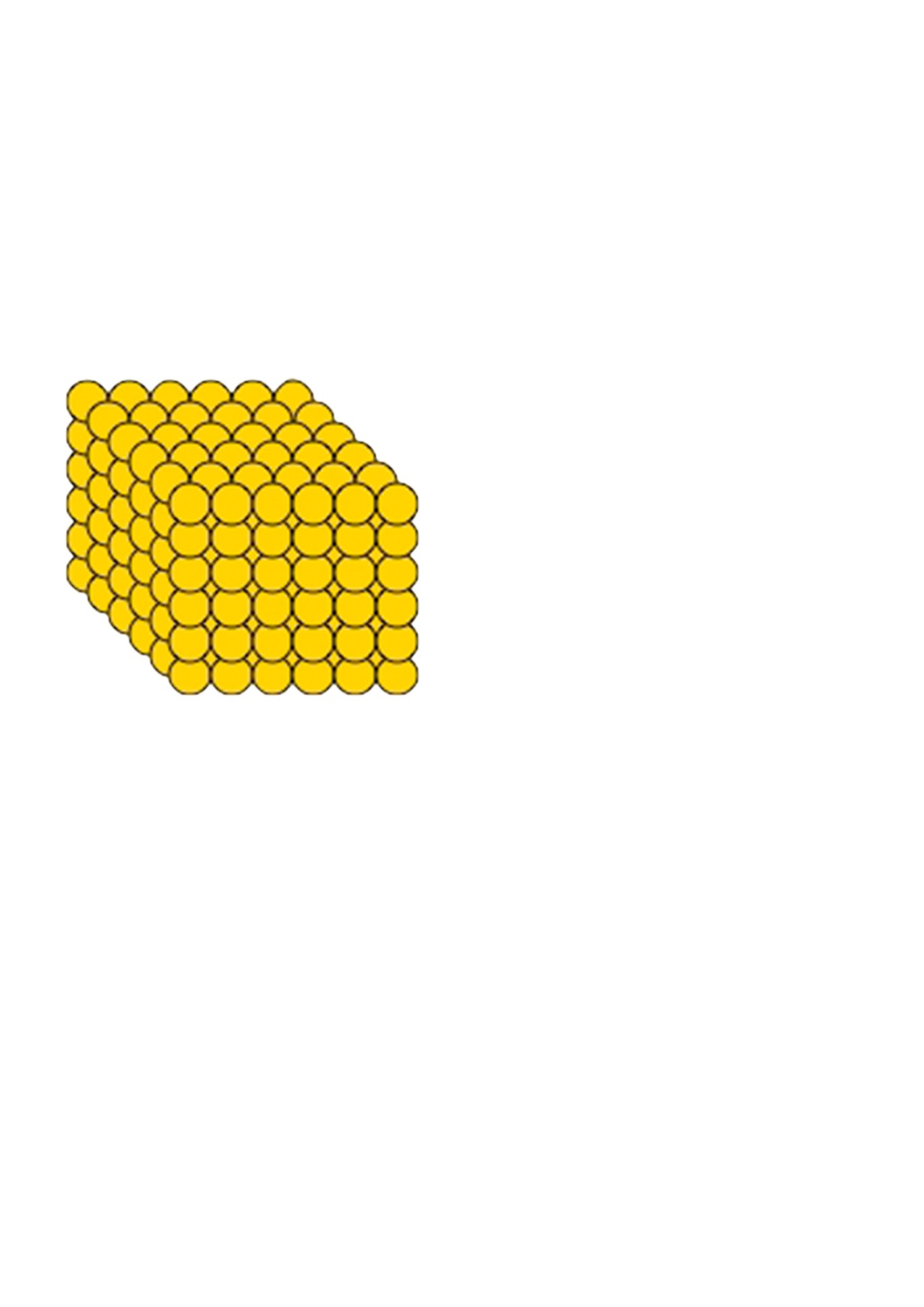 Densitatea corpurilor
Fier
Bumbac
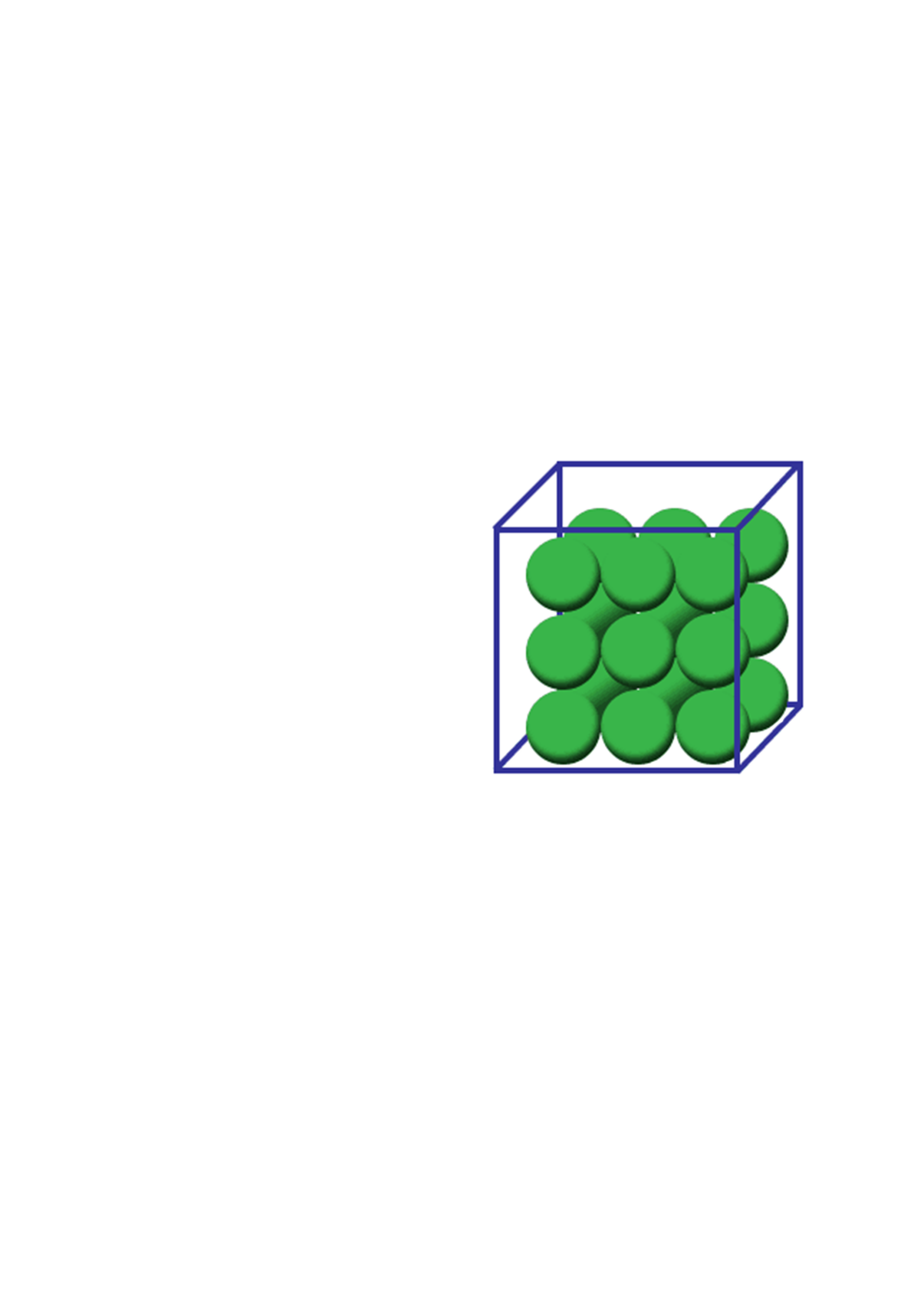 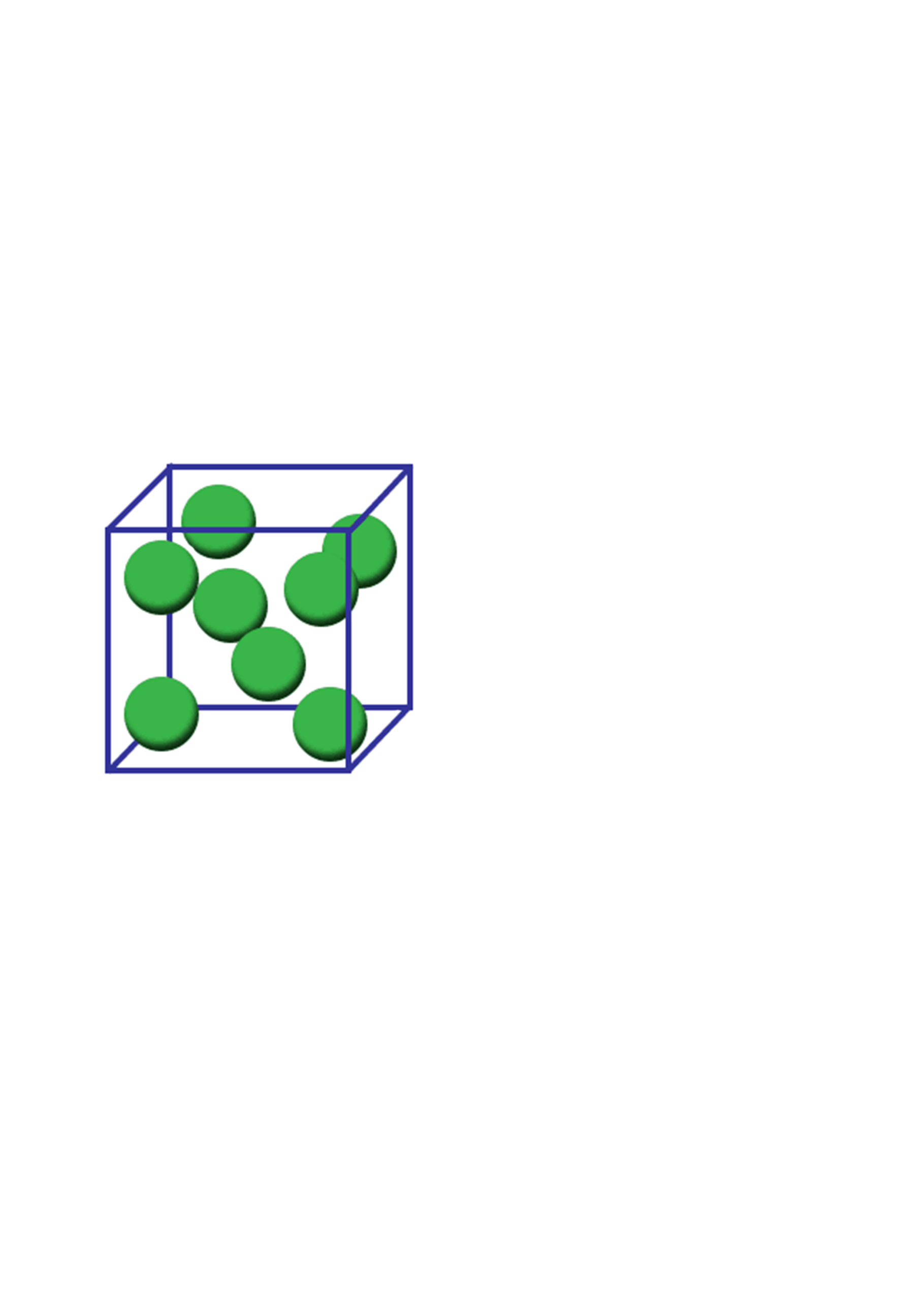 Mai îndepărtate
Mai apropiate
Fierul are o masă mai mare decât a bumbacului
masa
_________________________________________
Volum
DENSITATEA =
Densitatea corpurilor
Masa
_________________________________________
Volum
DENSITATEA   =
(        )
Fierul are o masă mai mare decât cea a bumbacului
Fierul are o densitate mai mare decât densitatea bumbacului
Densitatea corpurilor
masa
_________________________________________
Volum
kg
__________________
m3
DENSITATEA =
=
Densitatea corpurilor
Densitatea fierului este de 7800 kg/m3
Ce credeți că vrea să spună această afirmație?
Densitatea corpurilor
Un cub de fier cu dimensiunile de 1m x 1m x 1m
 va cântări 7800 de kg.
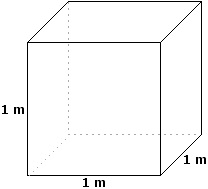 Densitatea fierului este de 7800 kg/m3
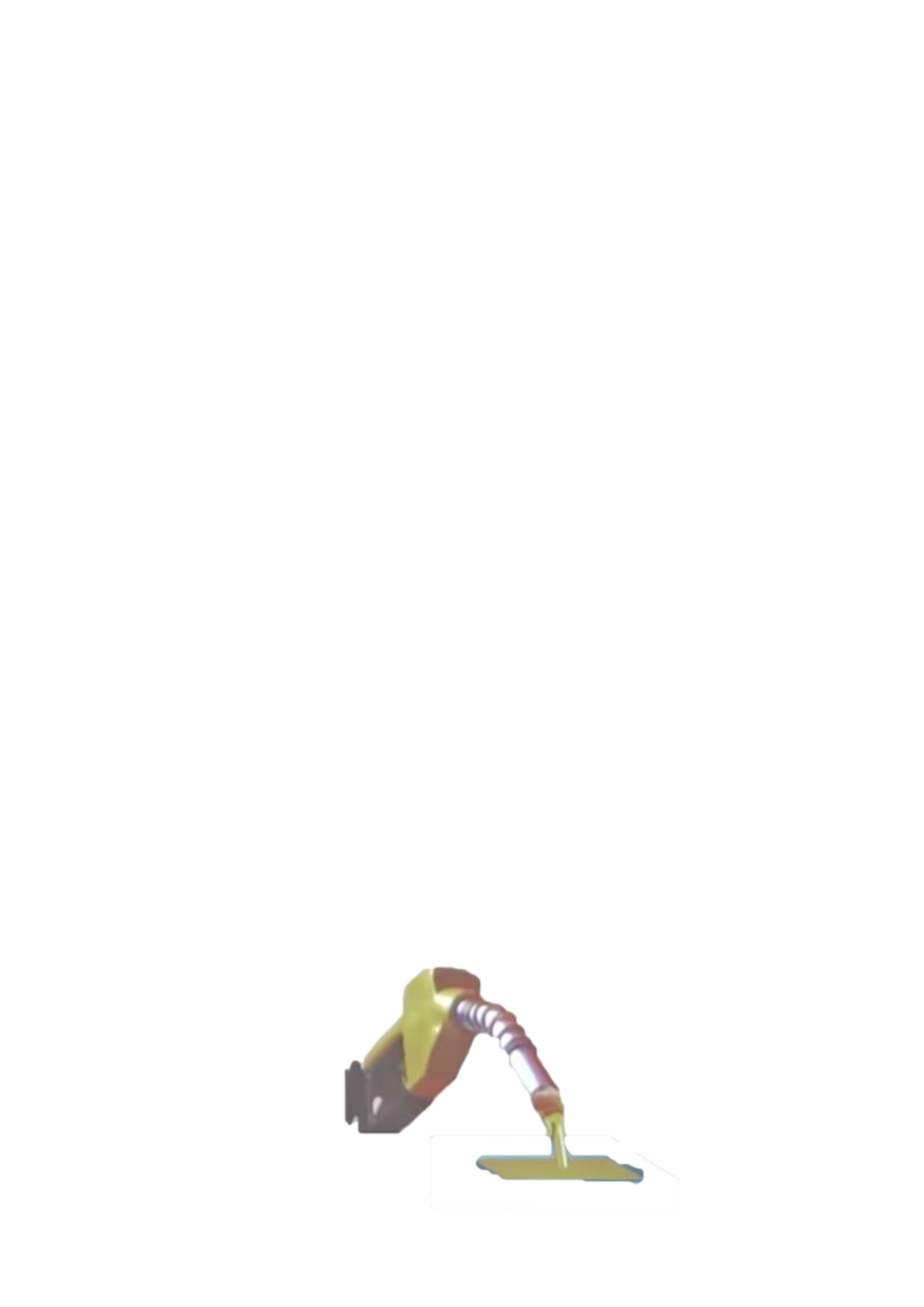 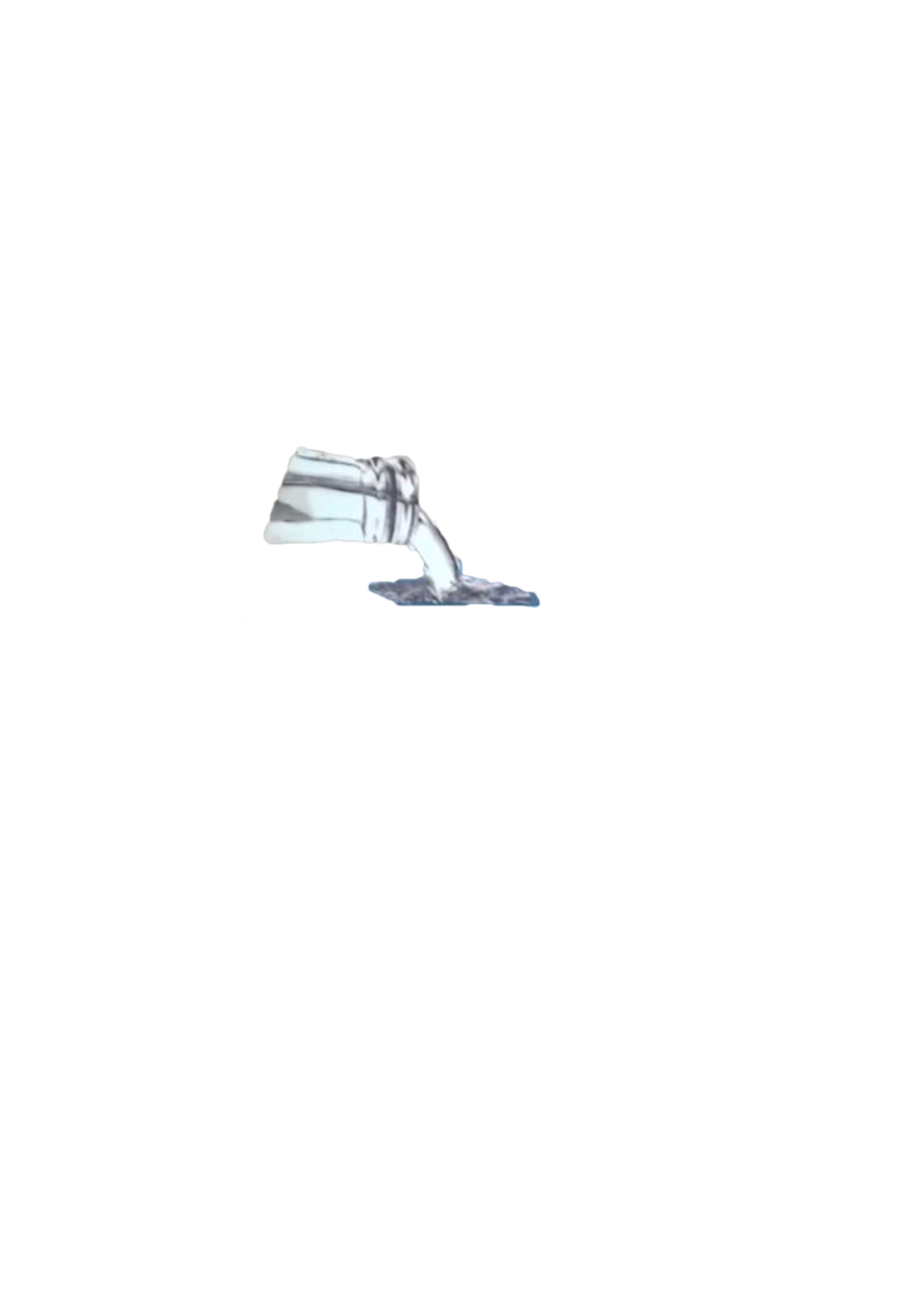 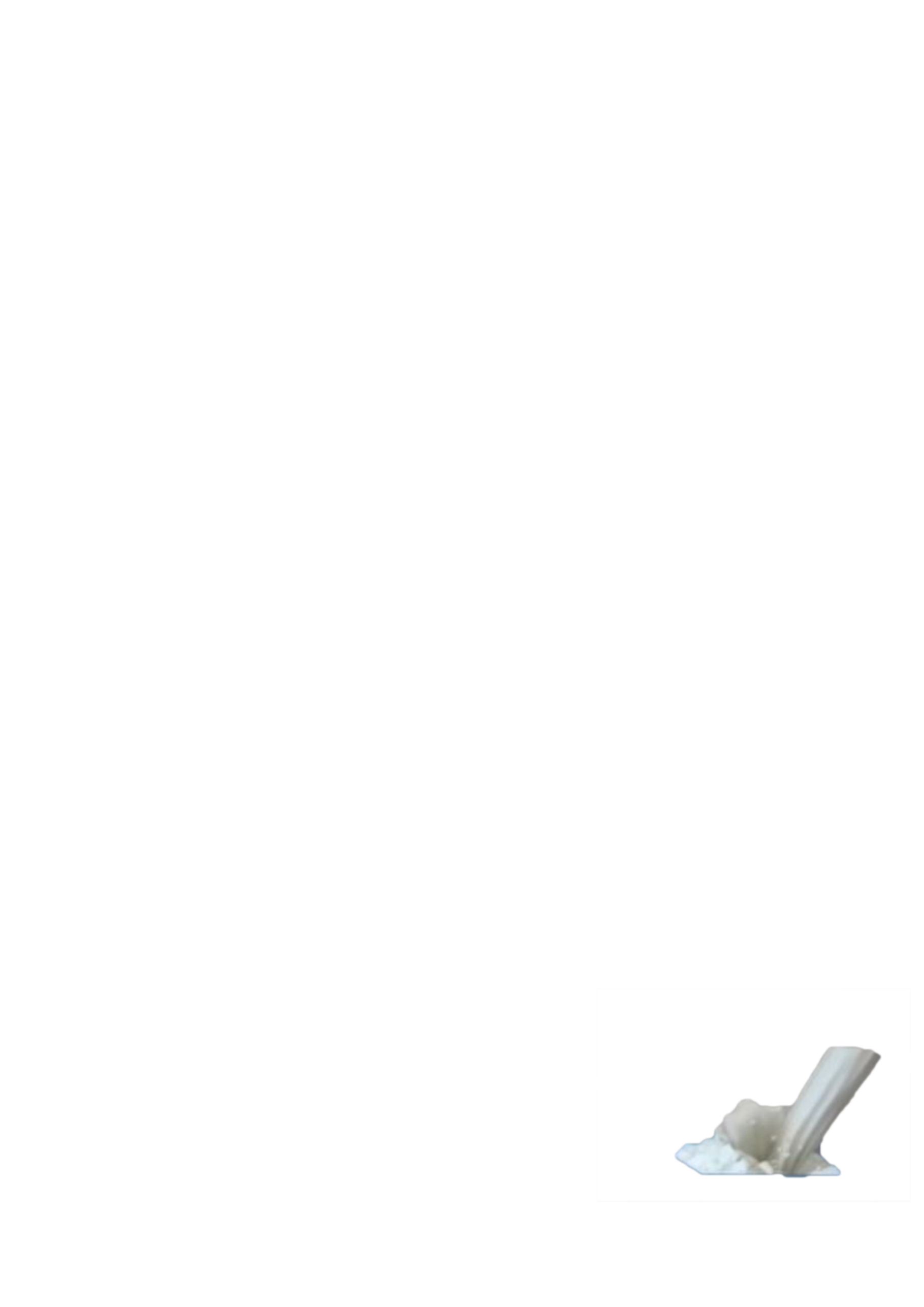 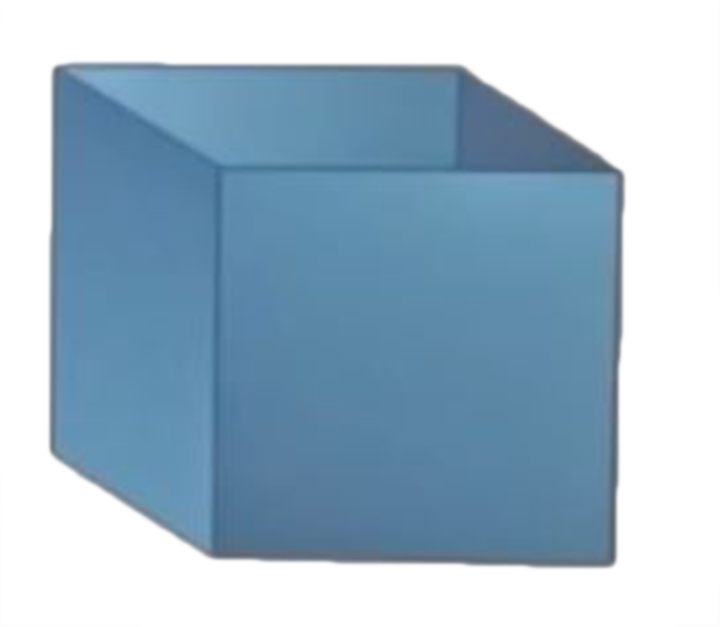 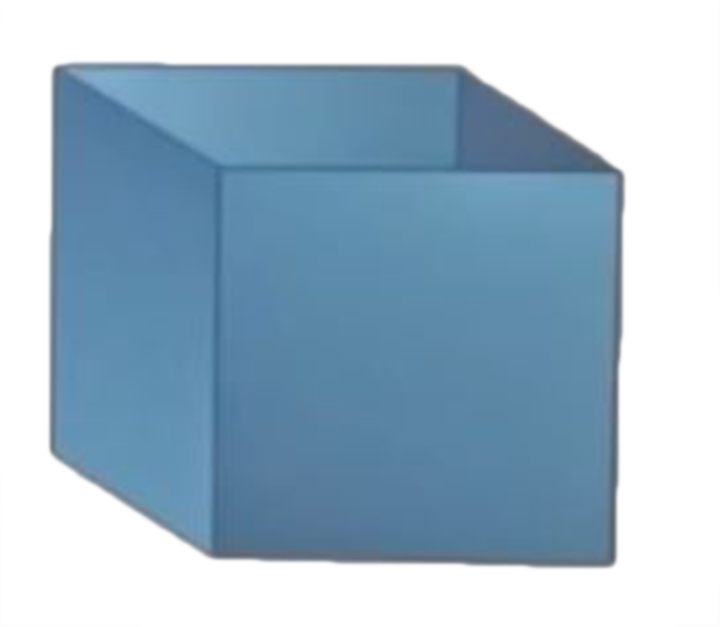 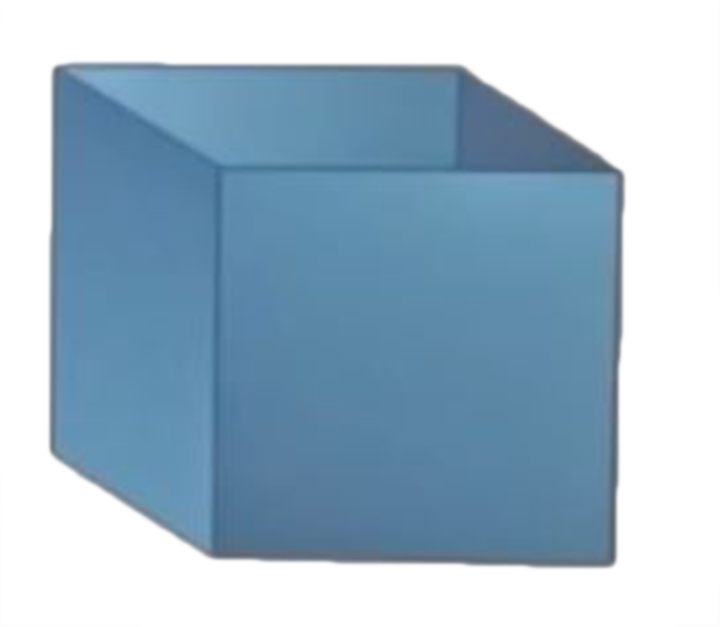 Masa= 1000 kg
Masa= 720 kg
Masa= 1035 kg
Densitatea apei 
este de 1000 kg/ m3
Densitatea benzinei 
este de 720 kg/ m3
Densitatea laptelui 
este de 1035 kg/ m3
Densitatea corpurilor
Densitatea este mărimea fizică egală u raportul dintre masa unui corp (m) și volumul său (V)
Densitatea este o caracteristică a substanței din care este făcut corpul
Tabelul densităților
Solide                        Lichide și gazoase
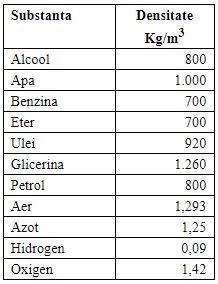 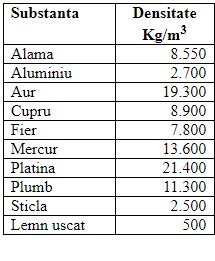 _______
720
Care este cel mai dens element cunoscut pe pământ?
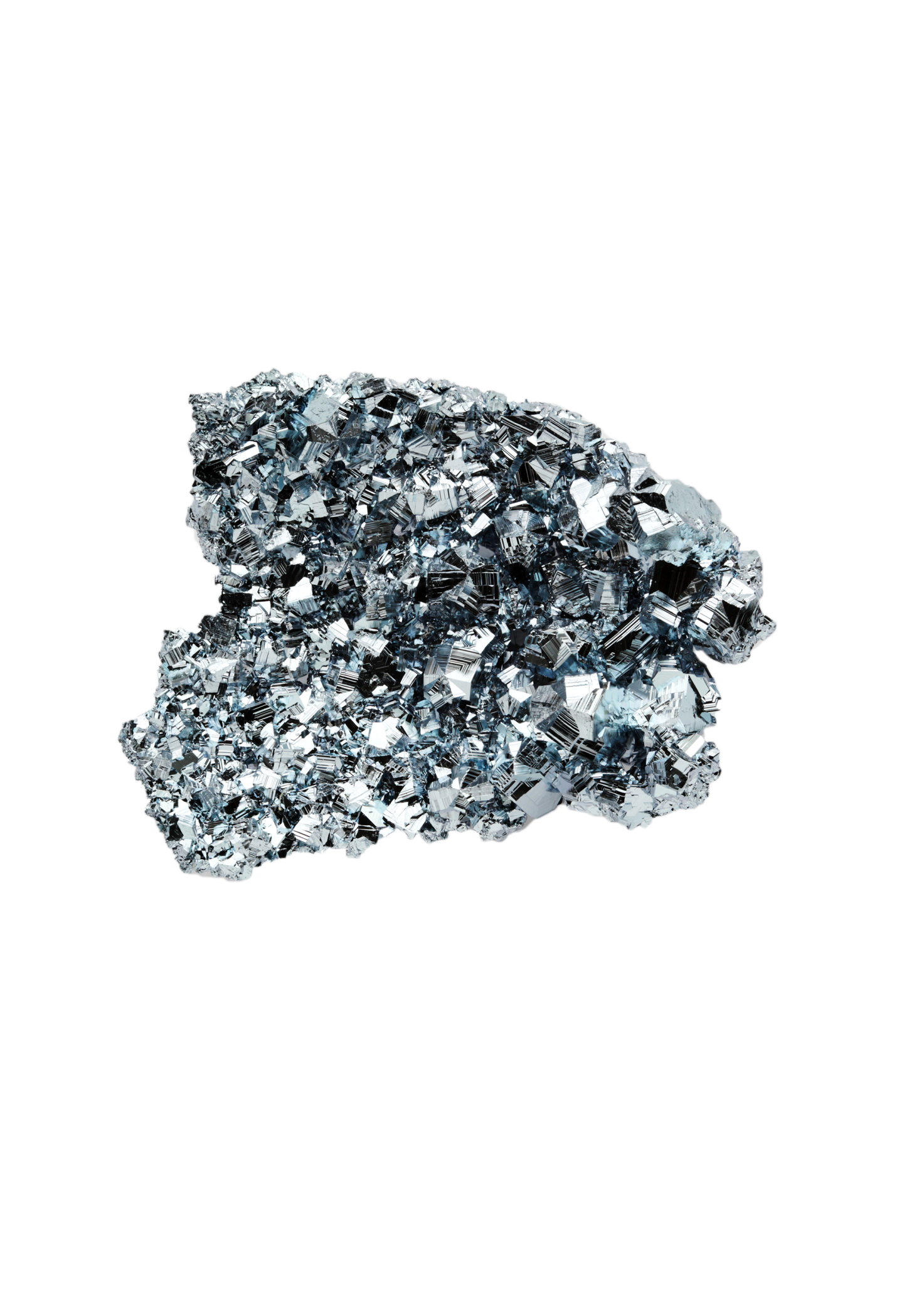 Os                                     76                                         190.72
Osmium cel mai dens element natural cunoscut pe planetă
Densitatea Osmiului este de 23000 kg/m3